Electric and Electronic TechnologyChapter 2D – Kirchhoff’s Laws - KCL
by
Akhtar RazaliFKMakhtar@ump.edu.my
Chapter Description
Aims
Nodal analysis application at each non-reference node

Expected Outcomes
Students able to understand and apply Kirchhoff’s Current Law/Nodal analysis

Other related Information
One of mid semester exam is from this topic
No other relevant information be disclosed

References
Rizzoni G., 2004, Principles and Applications of Electrical Engineering, Revised Fourth Edition, Fourth Edition, McGraw Hill
Hambley A.R., 2005, Electrical Engineering Principles and Applications, Third Edition, Pearson Prentice Hall
Contents
KCL or node analysis and loop analysis are both circuit analysis methods which are systematic and apply to most circuits
Analysis of circuits using node analysis or some people call it nodal analysis requires solutions of systems of linear equations
These equations can usually be written by inspection of the circuit
Steps of Nodal Analysis
1.	Choose a reference (ground) node.
2.	Assign node voltages to the other nodes.
3.	Apply KCL to each node other than the reference node; express currents in terms of node voltages.
4.	Solve the resulting system of linear equations for the nodal voltages.
Example: A Summing Circuit
The output voltage V of this circuit is proportional to the sum of the two input currents I1 and I2
This circuit could be useful in audio applications or in instrumentation
The output of this circuit would probably be connected to an amplifier
1. Reference Node
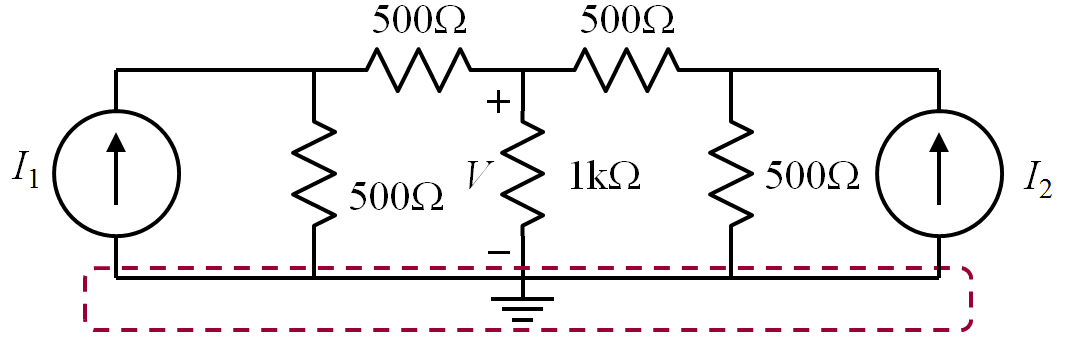 The reference node is called the ground node where V = 0
Steps of Nodal Analysis
1.	Choose a reference (ground) node.
2.	Assign node voltages to the other nodes.
3.	Apply KCL to each node other than the reference node; express currents in terms of node voltages.
4.	Solve the resulting system of linear equations for the nodal voltages.
2. Node Voltages
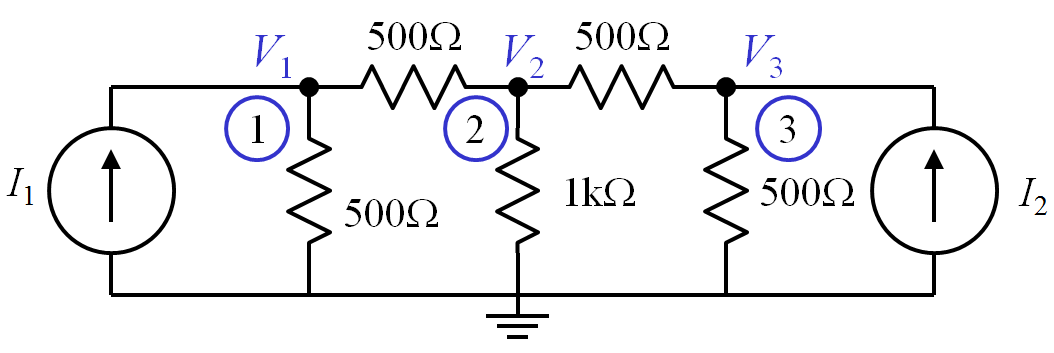 V1, V2, and V3 are unknowns for which we solve using KCL
Steps of Nodal Analysis
1.	Choose a reference (ground) node.
2.	Assign node voltages to the other nodes.
3.	Apply KCL to each node other than the reference node; express currents in terms of node voltages.
4.	Solve the resulting system of linear equations for the nodal voltages.
Currents and Node Voltages
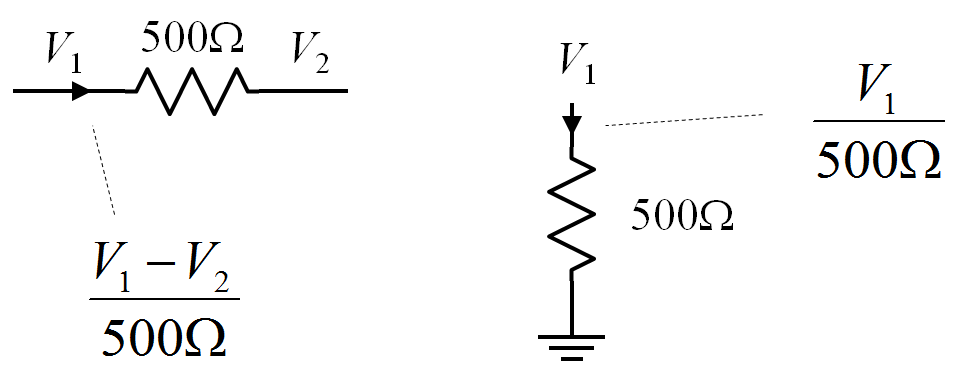 3. KCL at Node 1
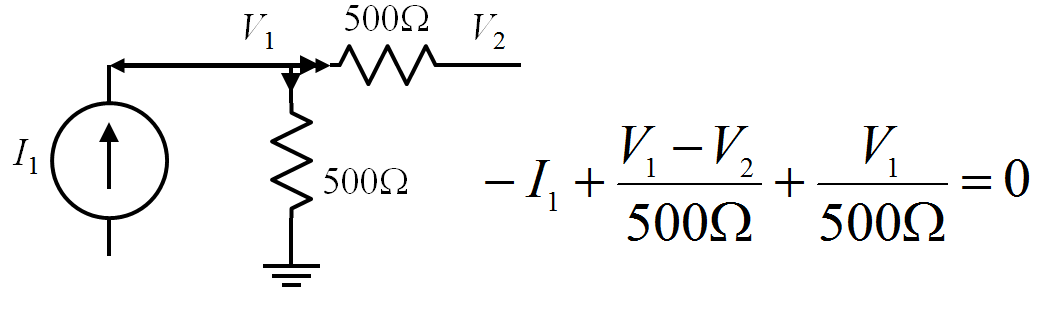 3. KCL at Node 2
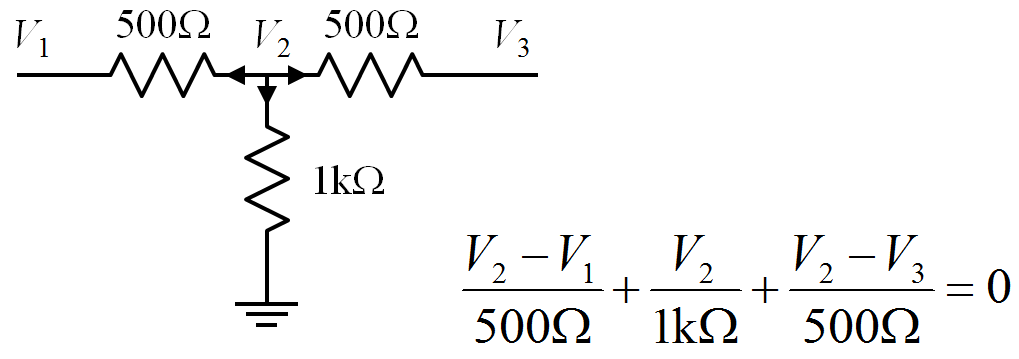 3. KCL at Node 3
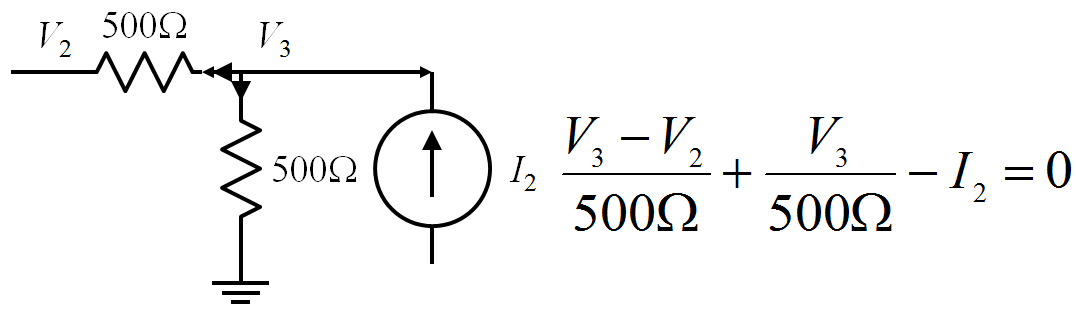 Steps of Nodal Analysis
1.	Choose a reference (ground) node.
2.	Assign node voltages to the other nodes.
3.	Apply KCL to each node other than the reference node; express currents in terms of node voltages.
4.	Solve the resulting system of linear equations for the nodal voltages.
4. Summing Circuit Solution
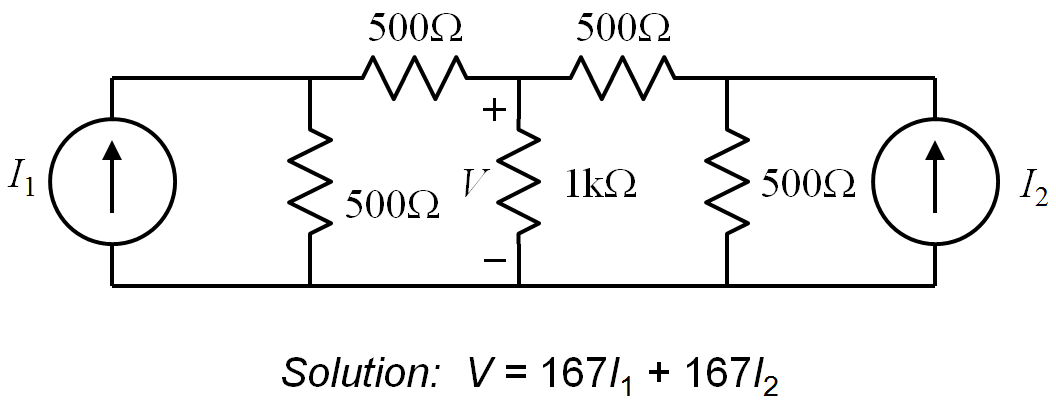 Example
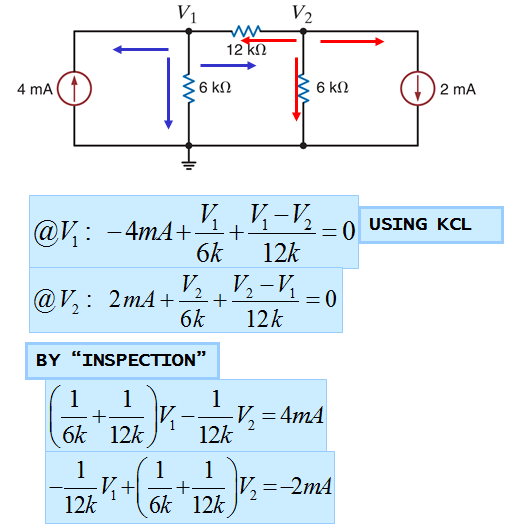 Example
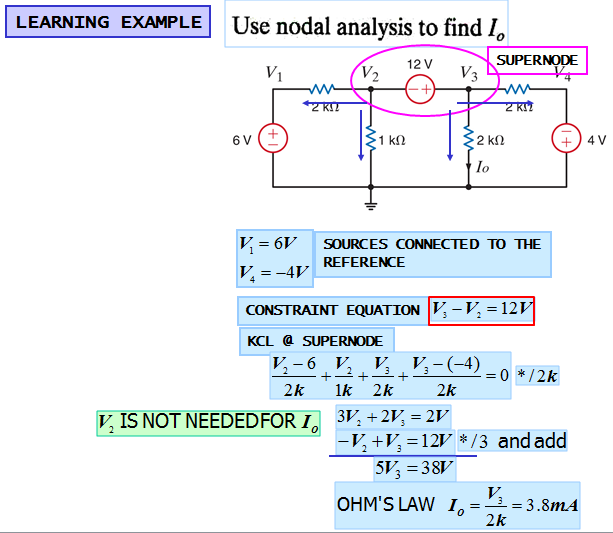 Conclusion of The Chapter
Conclusion #1
KCL states that the summation of current in a node is equal to ZERO. 
Numbers of elements connected in a node represents how many terms needed to be derived to construct KCL equation.

Conclusion #2
There are 4 steps to do KCL analysis.
Akhtar RazaliFKM, UMP.